Maine SIM: Part of the BIGGER Transformation Picture
CDR Frances Jensen, MD

Deputy Director, Medical Officer and Project Officer, ME SIM
State Innovation Group
Center for Medicare and Medicaid innovation




Maine SIM Annual Conference March 4, 2015
Delivery system and payment transformation
Historical State 

    Producer-Centered
 
    Volume Driven  

    Unsustainable

    Fragmented Care           


FFS Payment Systems
Future State –    
People-Centered

Outcomes Driven
   
Sustainable

Coordinated Care 


New Payment Systems and other Policies
Value-based purchasing
ACOs, Shared Savings
Episode-based payments
Medical Homes and care management
Data Transparency
1
Delivery System Reform
Our vision for improving health delivery is about better, smarter, healthier. 
If we find better ways to deliver care, pay providers, and distribute information, we can receive better care, spend our dollars more wisely, and have healthier people and communities, and a healthier economy.
Continue to work across sectors for the goals we share: better care, smarter spending, and healthier people.
2
On January 26th, Secretary Burwell emphasized the importance of creating incentives for change by announcing Medicare FFS alternative payment goals
Goal 1: 30% of Medicare payments are tied to quality or value through alternative payment models by the end of 2016, and 50% by the end of 2018
Goal 2: 85% of all Medicare fee-for-service payments are tied to quality or value by the end of 2016, and 90% by the end of 2018
Goals
Purpose
Stakeholders
Next steps
Set internal goals for HHS
Desire for private sector payers and state Medicaid programs to match or exceed HHS goals
Consumers
Businesses
Payers
Providers
State partners
Testing of new models and expansion of existing models will be critical to reaching incentive goals
Creation of a Health Care Payment Learning and Action Network to align incentives for payers
3
Framework for Progression of Payment to Clinicians and Organizations in Payment Reform
4
Rajkumar R, Conway PH, Tavenner M. The CMS—Engaging Multiple Payers in Risk-Sharing Models. JAMA. Doi:10.1001/jama.2014.3703
Target percentage of payments in ‘FFS linked to quality’ and ‘alternative payment models’ by 2016 and 2018
Alternative payment models (Categories 3-4)
FFS linked to quality (Categories 2-4)
All Medicare FFS (Categories 1-4)
2011
2014
2016
2018
0%
22%
50%
30%
68%
85%
85%
90%
Historical Performance
Goals
The CMS Innovation Center
“The purpose of the [Center] is to test innovative payment and service delivery models to reduce program expenditures…while preserving or enhancing the quality of care furnished to individuals under such titles.”
- The Affordable Care Act
“The purpose of the [Center] is to test innovative payment and service delivery models to reduce program expenditures…while preserving or enhancing the quality of care furnished to individuals under such titles.” 			
						--The Affordable Care Act
Identify, Test, Evaluate, Scale
CMS Innovations Portfolio: Testing New Models to Improve Quality
Accountable Care Organizations (ACOs)
Medicare Shared Savings Program (Center for Medicare)
Pioneer ACO Model
Advance Payment ACO Model
Comprehensive ERSD Care Initiative

Primary Care Transformation
Comprehensive Primary Care Initiative (CPC)
Multi-Payer Advanced Primary Care Practice (MAPCP) Demonstration
Federally Qualified Health Center (FQHC) Advanced Primary Care Practice Demonstration
Independence at Home Demonstration 
Graduate Nurse Education Demonstration

Bundled Payment for Care Improvement
Model 1: Retrospective Acute Care 
Model 2: Retrospective Acute Care Episode & 
	Post Acute
Model 3: Retrospective Post Acute Care
Model 4: Prospective Acute Care
Capacity to Spread Innovation
Partnership for Patients 
Community-Based Care Transitions
Million Hearts 

Health Care Innovation Awards 

State Innovation Models Initiative

Initiatives Focused on the Medicaid Population
Medicaid Emergency Psychiatric Demonstration
Medicaid Incentives for Prevention of Chronic Diseases
Strong Start Initiative

Medicare-Medicaid Enrollees
Financial Alignment Initiative
Initiative to Reduce Avoidable Hospitalizations of Nursing Facility Residents
7
7
State Innovation Model (SIM)
CMS is testing the ability of state governments to utilize policy and regulatory levers to accelerate health care transformation
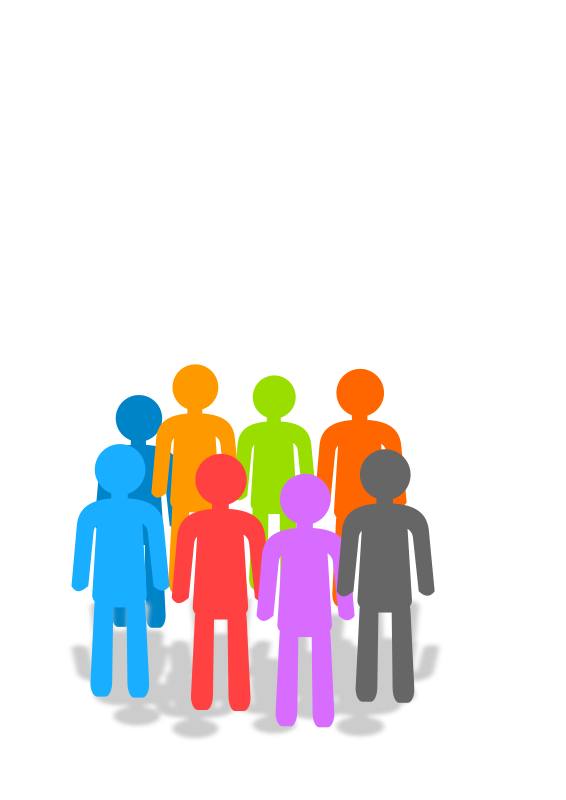 Improve population health
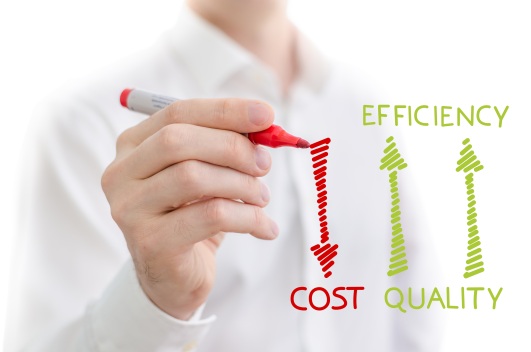 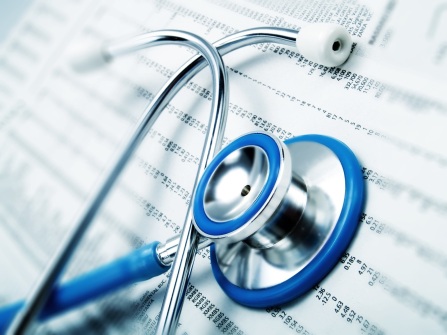 Improve quality of care delivery
Increase cost efficiency / expand value-based payment
SIM is partnering with states using model design and test awards
All awardees must include in their plans:
Design State Health Care Innovation Plans
Model Design
Multi-payer payment and service delivery models
Alignment of  payment incentives with performance improvement
Focus on Medicaid, CHIP, and Medicare populations
Approach to address both acute and long-term care health needs
Plan for scalability and sustainability
Implement and test  State Health Care Innovation Plans
ModelTest
SIM Round 1
State participation in SIM model
Round 1 Test State
VT
Round 1 Design State
ME
OR
MN
NH
ID
MA
RI
MI
CT
PA
IA
OH
IL
DE
UT
CA
MD
TN
AR
TX
HI
[Speaker Notes: Need Round 2 map here]
SIM Round 1 efforts to date
Model Design States
Model Test States (ongoing)
19 States participated

Significant outreach conducted:
100 commercial payers
5,200 stakeholders
1,300 meetings

State Health Innovation Plans posted publicly on state websites
6 States participating: AR, OR, ME, MA, MN, and VT
Building foundation of participating payers and providers
Testing different types and combinations of delivery system models
Complementing payment and service delivery models with enabling strategies:
Workforce development
Health Information Technology (HIT)
Data aggregation and analytics
Learning collaboratives
Round 1 Test States are testing different types and combinations of delivery system models
Health Homes
Accountable Care
PCMH
Episodes
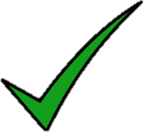 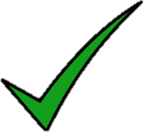 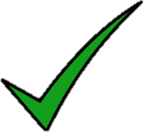 Arkansas
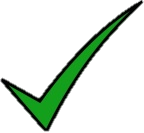 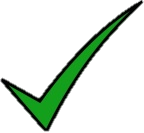 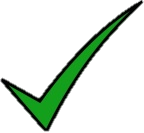 Maine
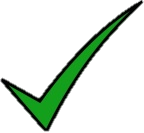 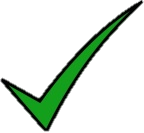 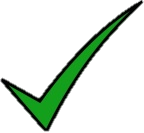 Massachusetts
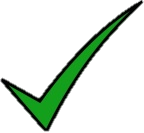 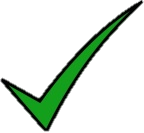 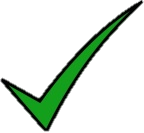 Minnesota
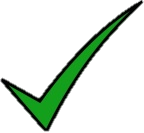 Oregon
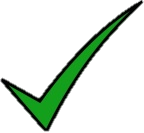 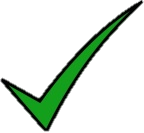 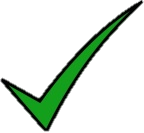 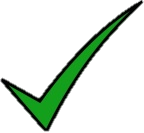 Vermont
Round 1 Test States are integrating community services and population health
Community services
Population health
All model test states are developing strategies on smoking cessation, diabetes, and obesity

CDC is working with states to develop state-wide population health plans that will integrate health and health care delivery systems
Arkansas
Piloting community health workers to address population health needs of underserved populations
Maine
Implementing e-Referral program linking primary care to community resources
Massachusetts
Testing ACOs, public health and social services working together at the community level
Minnesota
CCOs forming Community Advisory Councils to develop community health assessment and health improvement plans
Oregon
Vermont
[Speaker Notes: Not HTN but diabetes!]
Round 1 Test States are complementing care and payment approach with enabling strategies
State-specific examples
AR: Team-based care
MN: Community health workers in ACOs
OR: Long-term innovator agents
VT: Practice facilitators
Workforce development
ME: Sharing real-time data with payers and providers
MA: Providing HIE TA to behavioral health and LTSS providers
OR: Developing data sharing capacity and interoperability among providers in CCO’s facilitating care coordination
VT:  Expanding capacity to transmit clinical data from EHRs to the HIE
Health Information Technology (HIT)
Data aggregation and analytics
ME: Aligning quality measures; improving public reporting of cost and quality data; provider portals for providers to access claims and outcomes data
MN: Providing data analytic support to Integrated Health Partnerships to improve care coordination
OR: Developing APCD and interactive dashboard reports
Consumer engagement
ME: Blue Button program; VBID and payment reform media campaign; Training for advocates and navigators.
OR: State-wide listening sessions
Payer/provider engagement and staffing challenges need to be addressed
Challenges
Competing value-based strategies that are difficult to integrate or pursue simultaneously
Potential to mirror commercial payers to achieve multipayer aspect, though reconciling payers’ programs and adapting Medicare may not be trivial
Payer engagement
Many providers affected by innovation efforts
Difficult to identify and meaningfully engage all relevant providers through design and implementation phases
Provider engagement
State staffing gap, both in terms of number and skills
Innovation fatigue
Staffing
[Speaker Notes: I would ask for ME’s wins and barriers thus far.]
CMMI’s current focus for SIM
Achieve greater private payer engagement and participation
Support states on provider engagement
Enhance cross-state Learning System
Work on Medicare participation in “ready” states
Plan for state administration transitions
Launch Round 2 (Project Period started February 1, 2015)
The Spread of SIM
State participation in SIM model
Round 1 Model Test States
WA
VT
Round 2 Model Test Awardees
ME
MT
Round 2 Model Design Awardees
OR
MN
NH
ID
MA
WI
NY
RI
MI
CT
PA
IA
NJ
OH
NV
IL
DE
UT
WV
CO
CA
VA
MD
KY
TN
OK
AZ
AR
NM
Note: The following R2 Model Design Awardees are NOT captured in this graphic: Puerto Rico, American Samoa, the Commonwealth of the Northern Mariana Islands and the District of Columbia
HI
THANK YOUFrances.Jensen@cms.hhs.gov410-786-2252